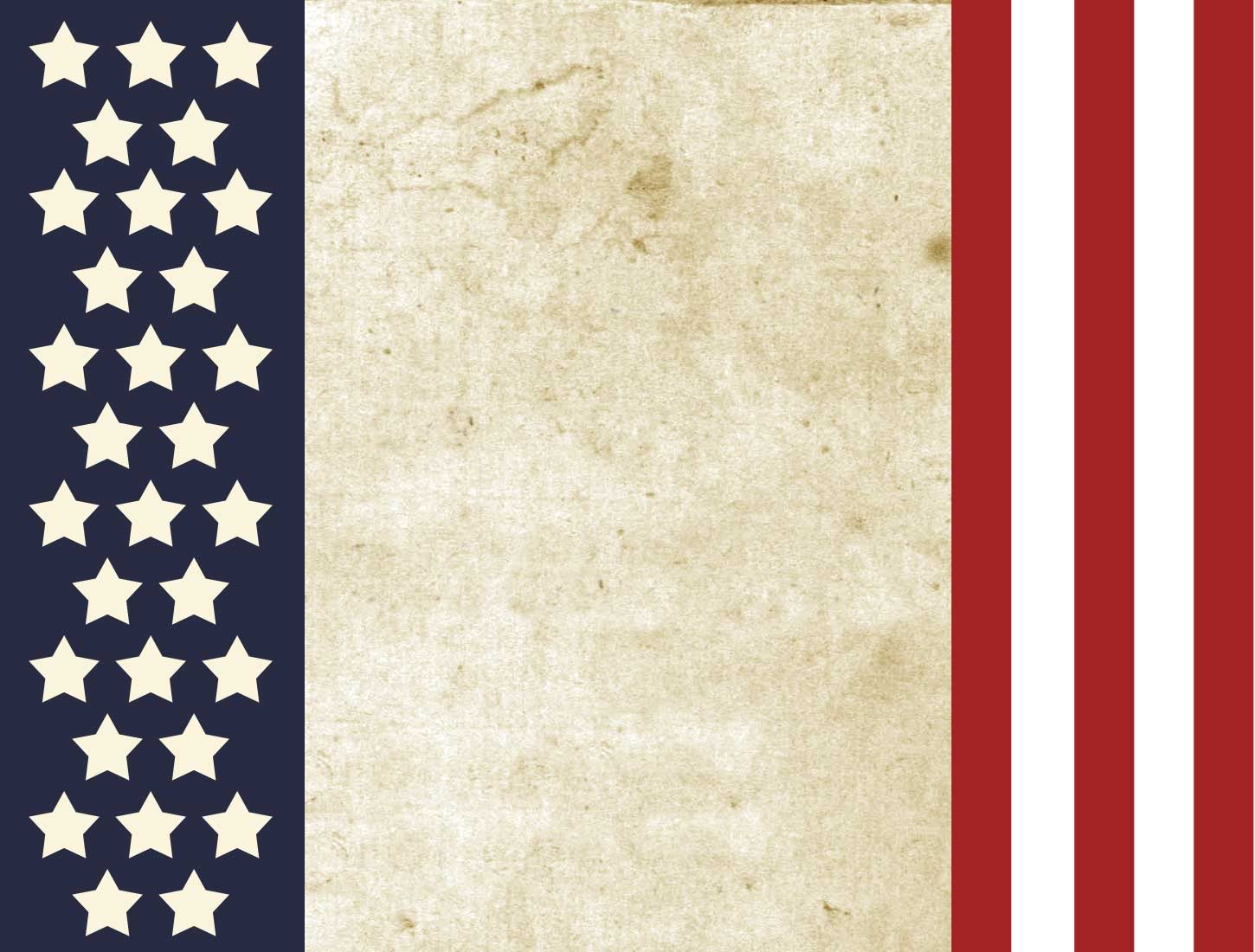 How to Make America Great Again
**Share American Values sheet from Yesterday
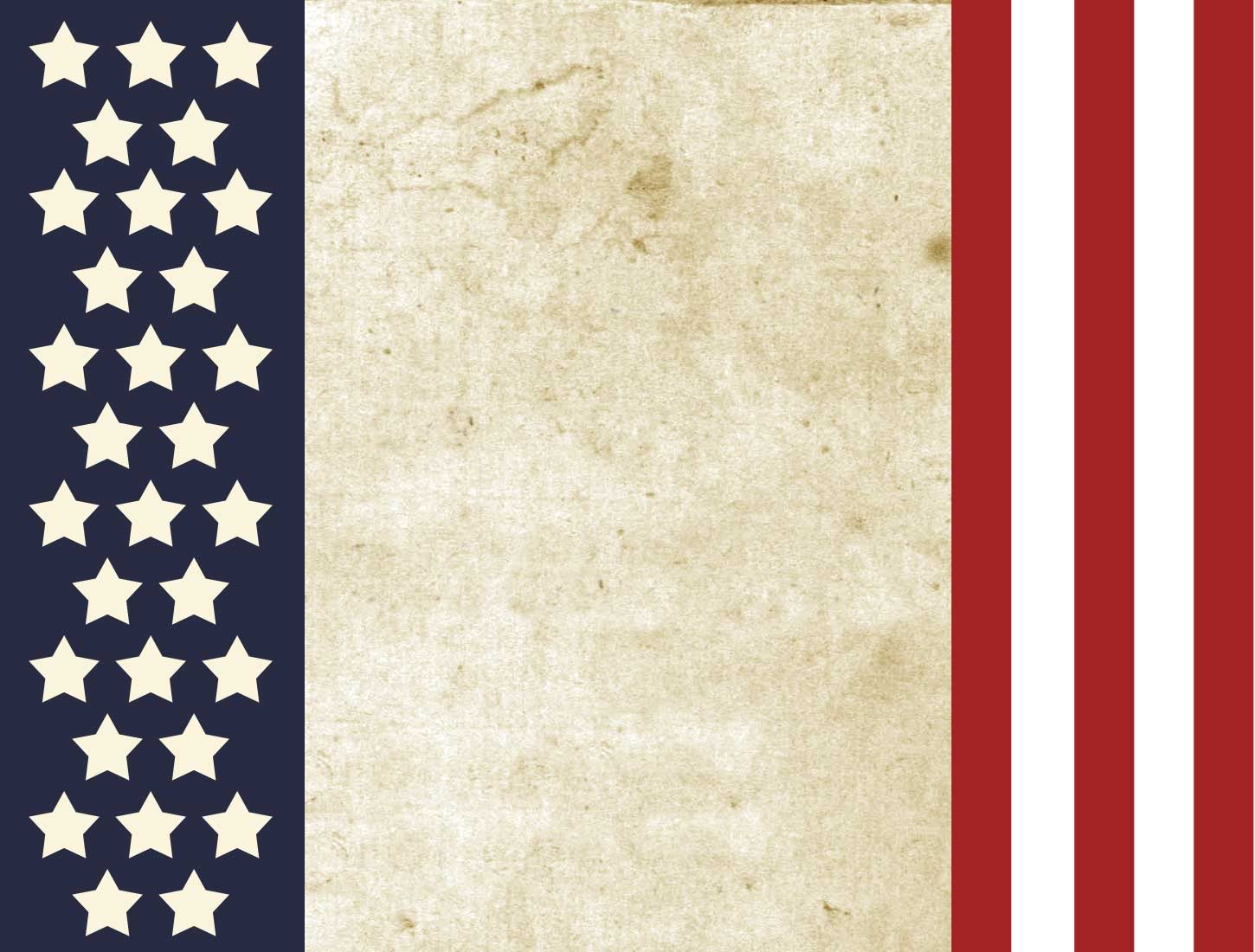 Newsroom clip
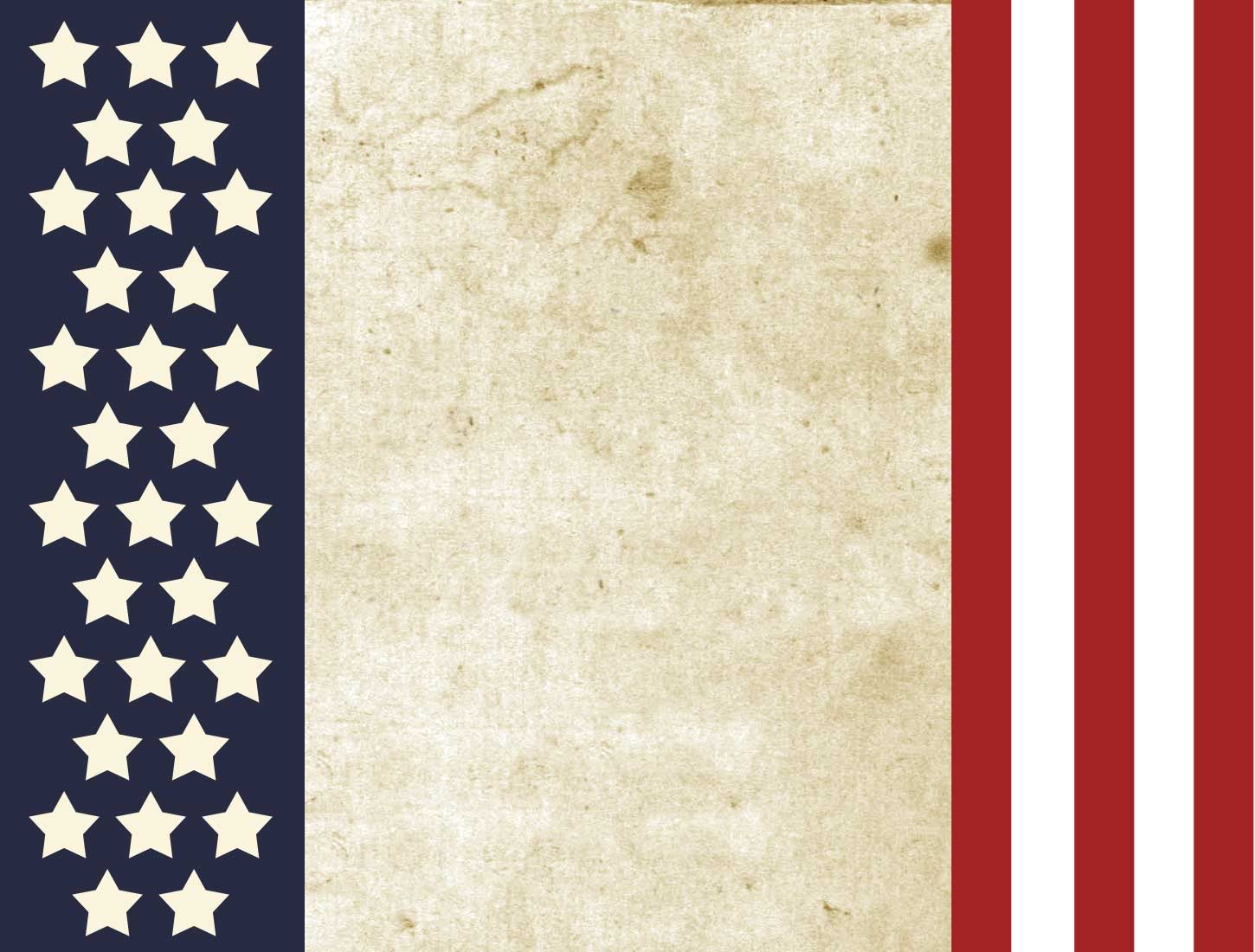 So how can we be great again…
Yes!! And you are going to help make it that way again.
Go to isidewith.com on your phones, take the presidential candidate quiz 
Once you have found which presidential candidate you side with, find someone else who got the same candidate as you. They will be your running mate and you will run as president and vice president.
Decide on which three issues you will focus on and what American values they fall under.
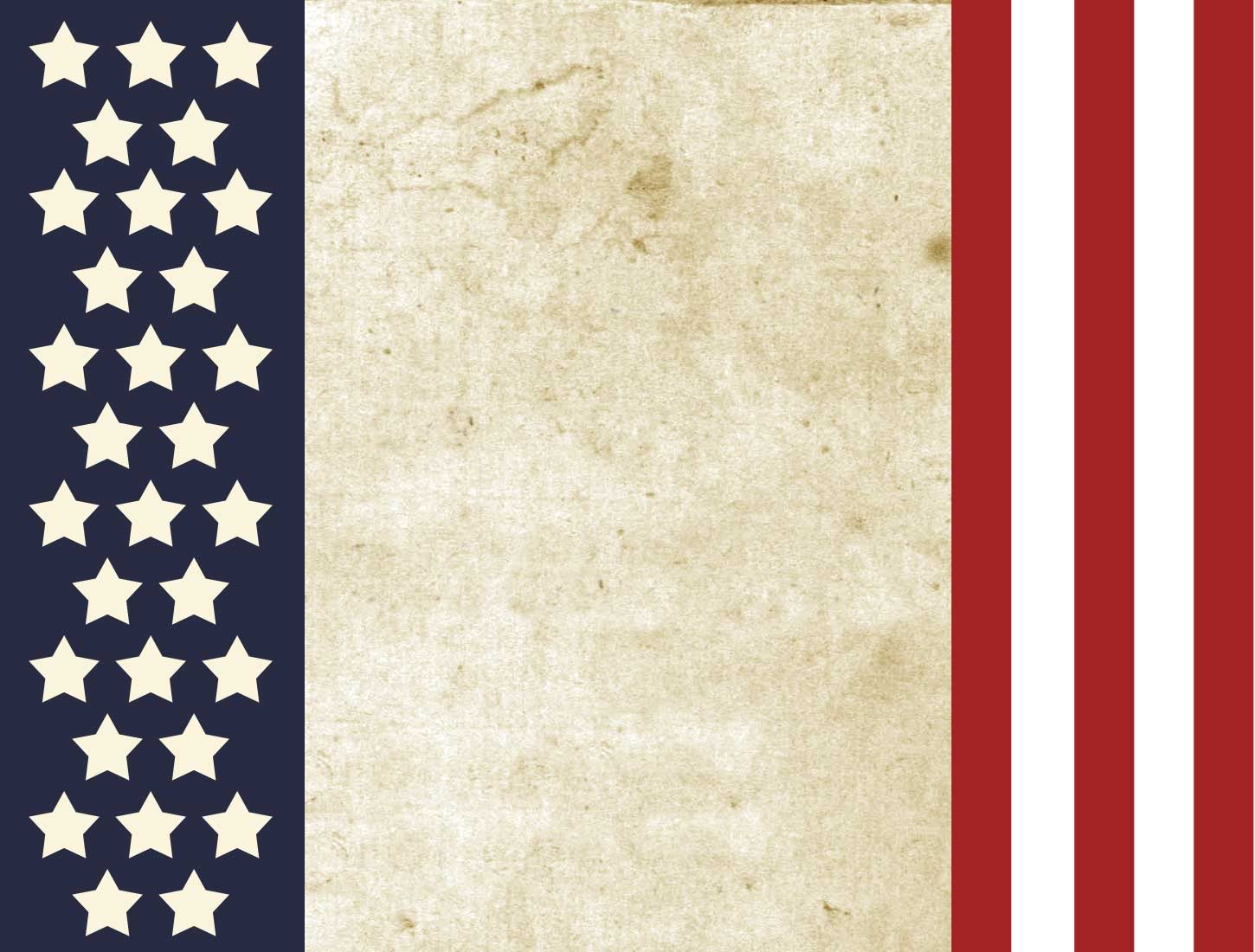 Issues and Values
Values
Issues
Education
War in Iraq
Health Care
Immigration
Global Warming
Terrorism
Economy
Homeland Security
Foreign Policy
Other (has to be approved by teacher!)
Personal Achievement
Individualism
Work
Morality & Humanitarianism
Efficiency & Practicality
Progress and Material comfort
Equality and Democracy
Freedom
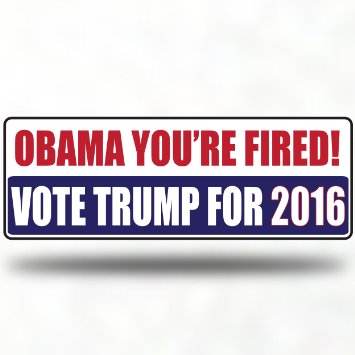 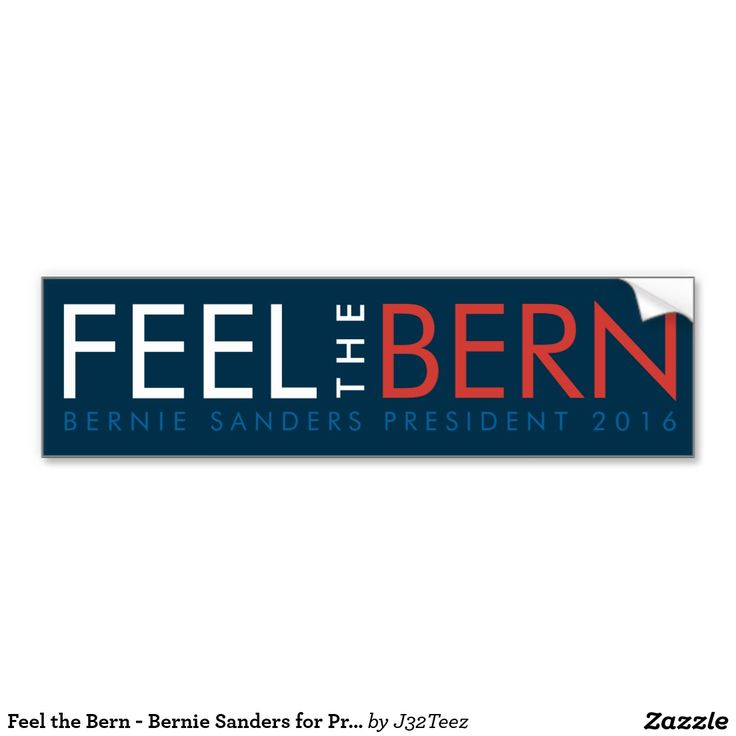 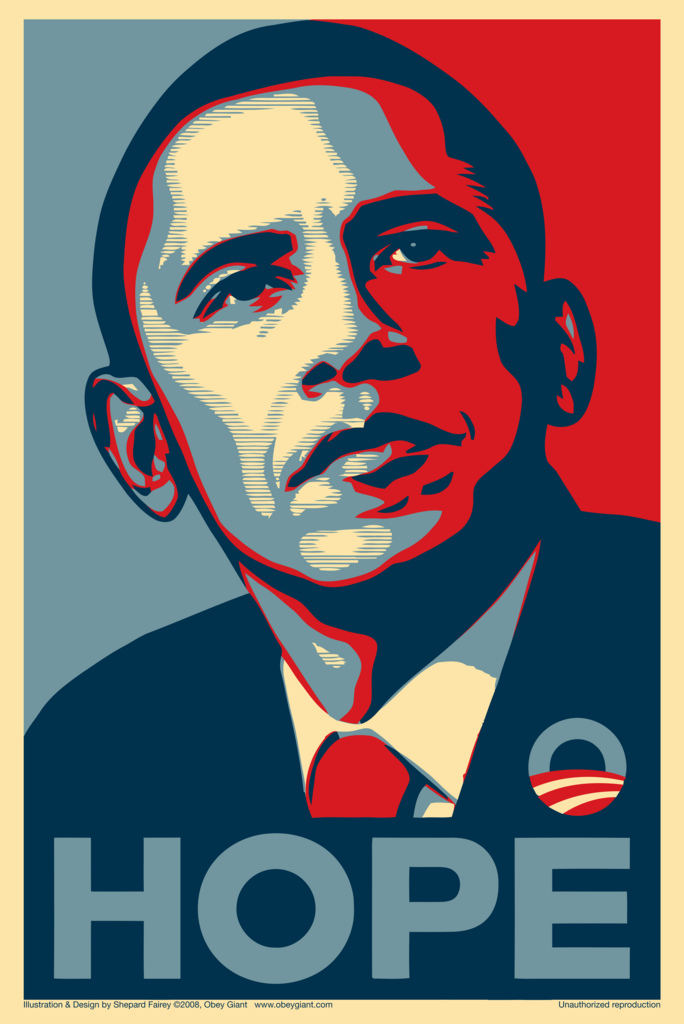 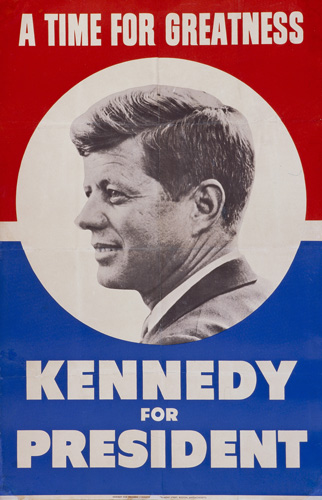 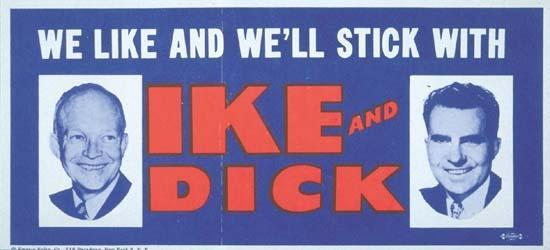 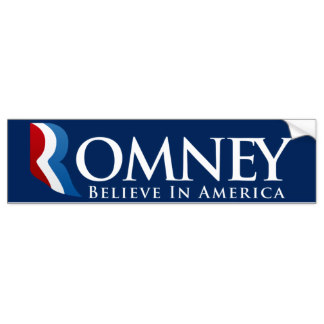 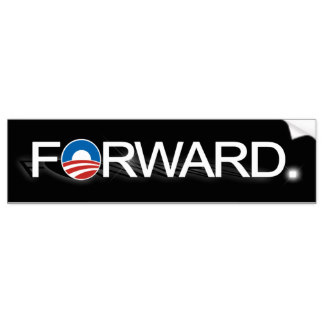 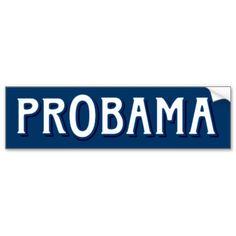